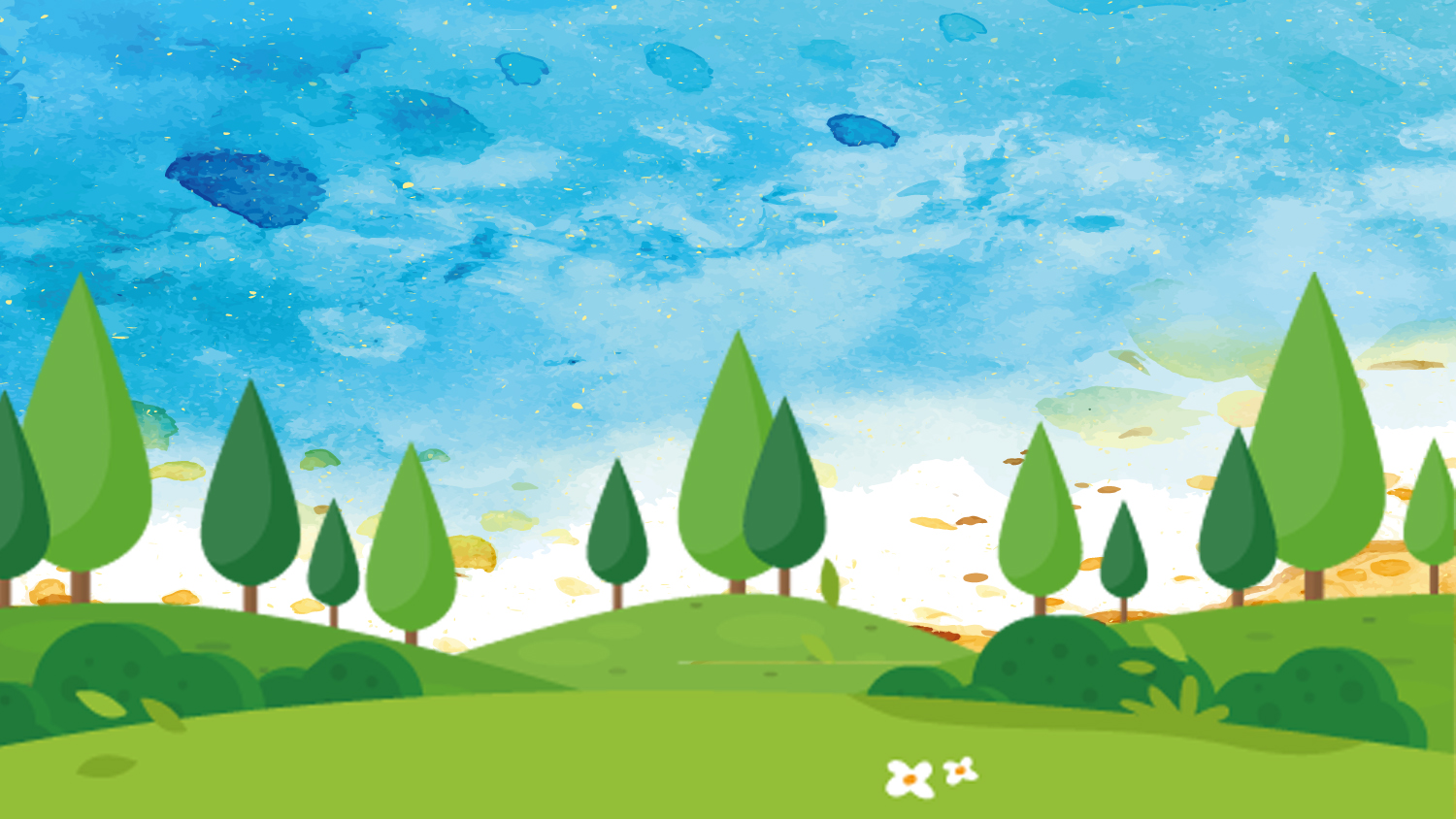 Địa lí
Hoạt động sản xuất của người dân 
 ở Hoàng Liên Sơn
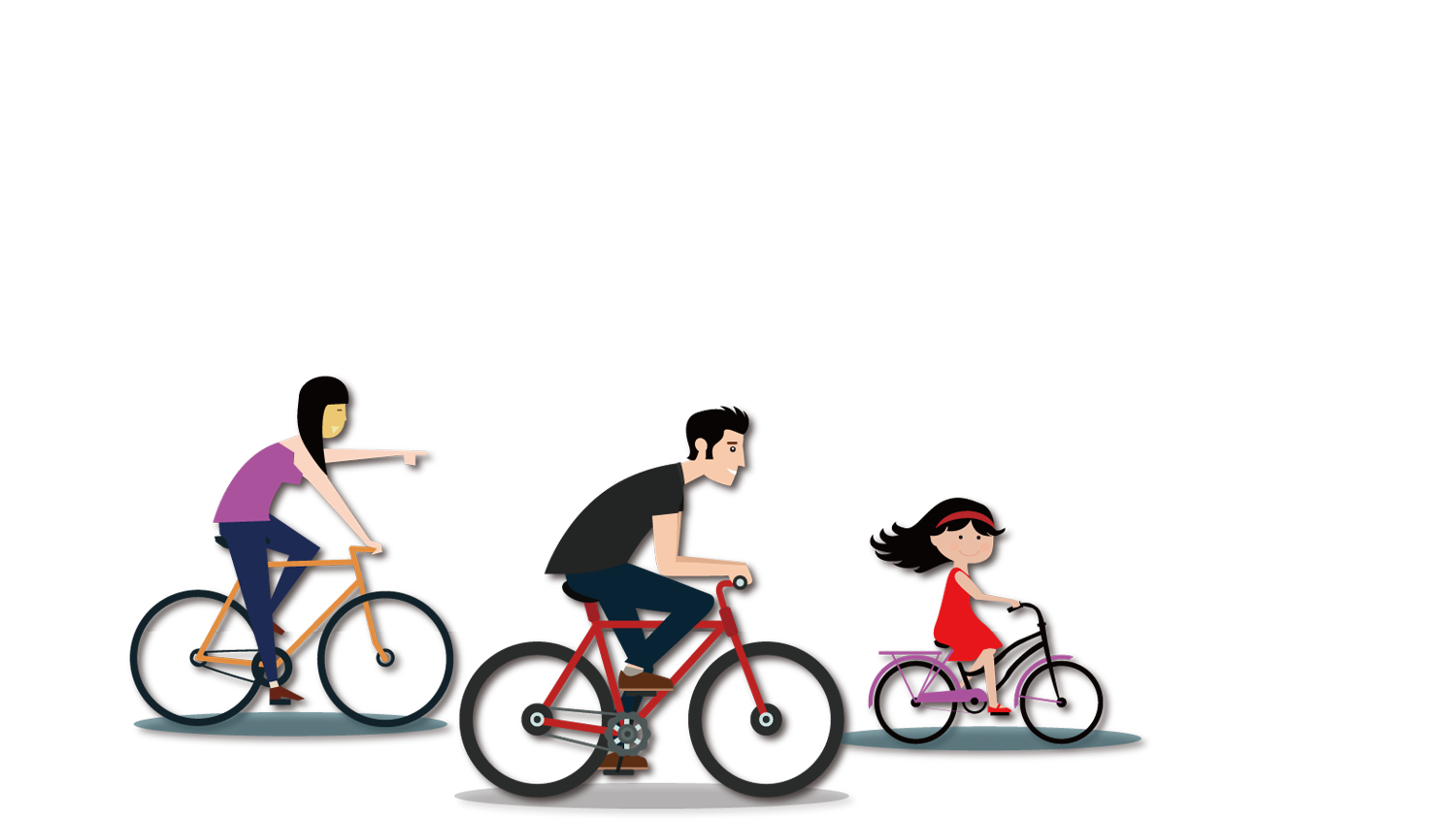 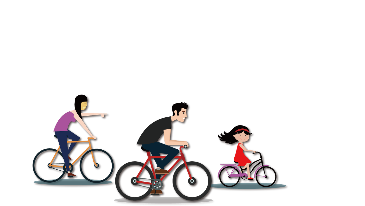 Thứ năm, Ngày 29 tháng 09 năm 2022
Địa lí
Hoạt động sản xuất của người dân ở Hoàng Liên Sơn.
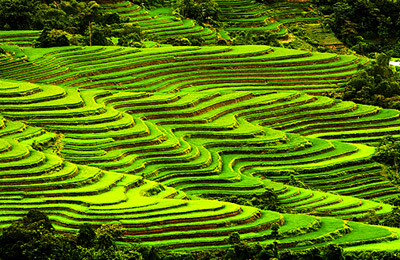 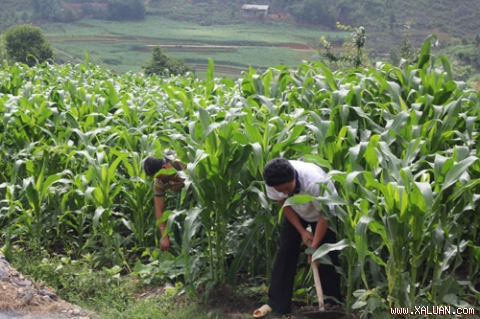 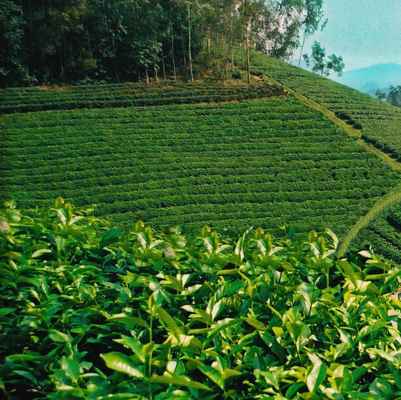 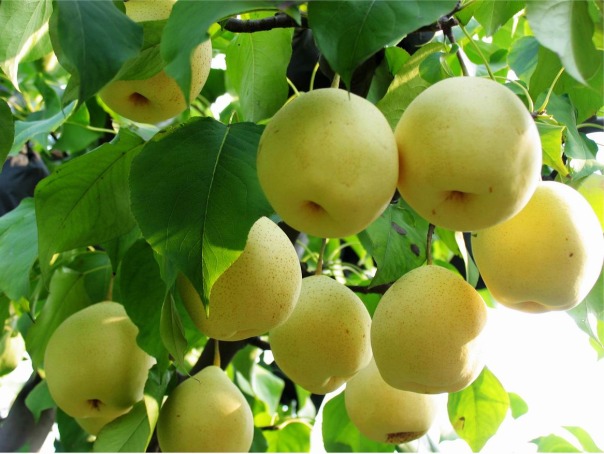 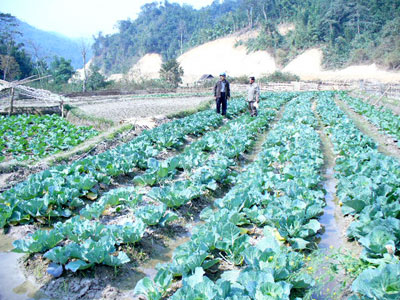 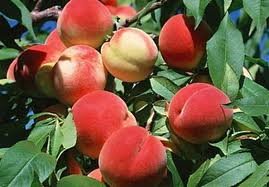 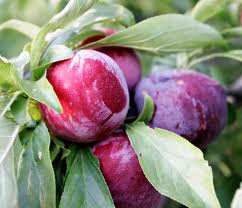 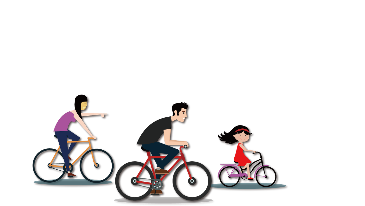 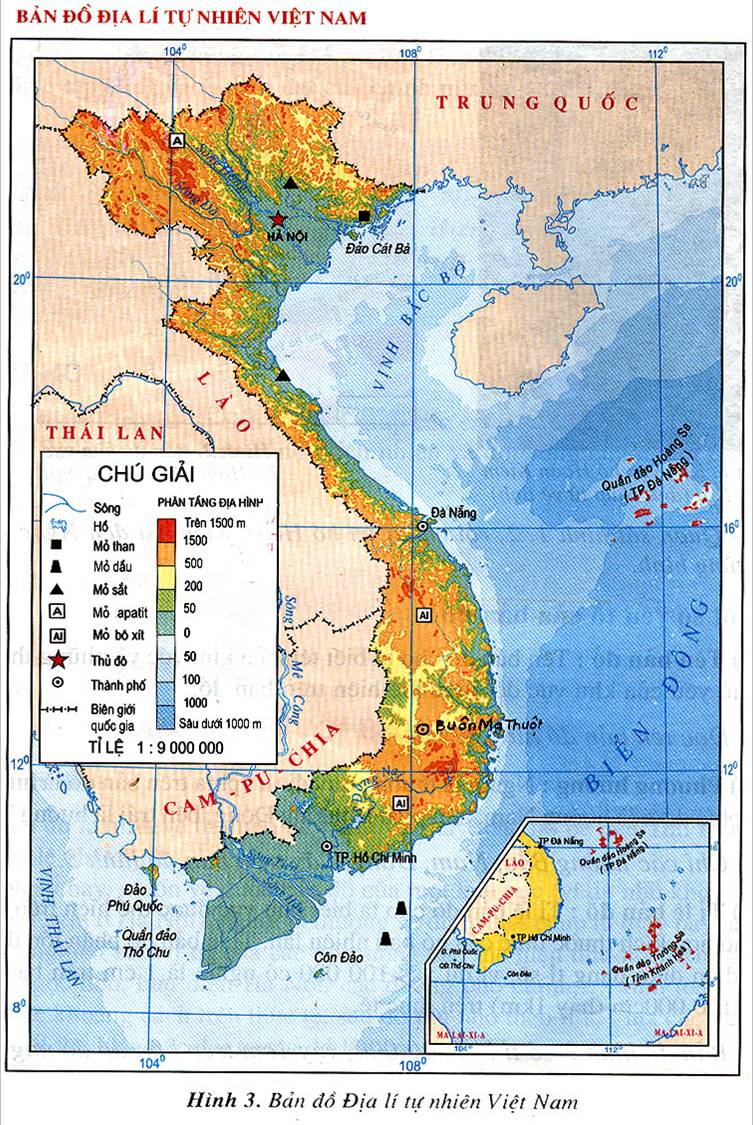 Địa lí 4-GV : Dương Thế Sự
Thứ Hai, Ngày 23 tháng 09 năm 2022
Địa lí
Dãy Hoàng Liên Sơn nằm giữa sông Hồng và sông Đà
1. Trồng trọt trên đất dốc.
* Hãy quan sát “Bản đồ địa lí tự nhiên Việt Nam” và chỉ ra vị trí của dãy núi Hoàng Liên Sơn
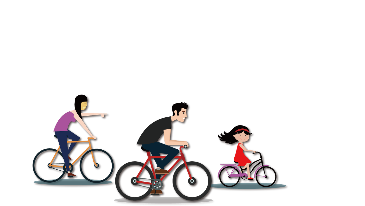 Thứ năm, Ngày 29 tháng 09 năm 2022
Địa lí
- Người dân ở Hoàng Liên Sơn thường trồng lúa, ngô, chè … trên nương rẫy, trên ruộng bậc thang.
Quan sát các hình và trả lời các câu hỏi:
- Ngoài ra họ còn trồng lanh để dệt vải và trồng rau, cây ăn quả xứ lạnh.
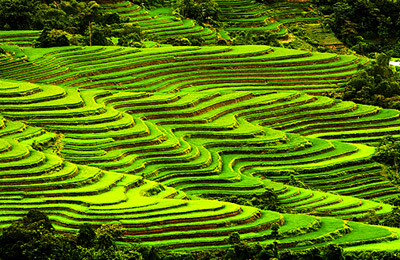 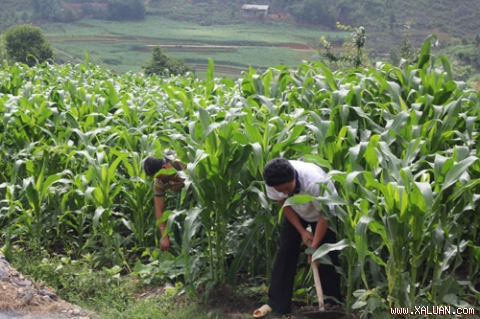 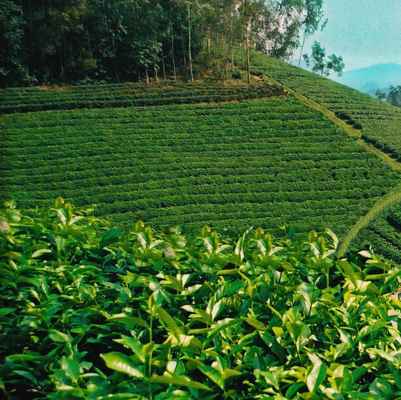 + Người dân ở Hoàng Liên Sơn thường trồng cây gì? Ở đâu?
+ Tại sao phải làm ruộng bậc thang?
+ Ruộng bậc thang thường được làm ở đâu? (đỉnh núi, sườn núi hay thung lũng)
- Vì sườn núi dốc nên phải làm ruộng bậc thang là để giữ nước, chống xói mòn.
- Ruộng bậc thang được làm ở sườn núi.
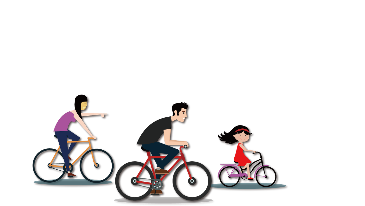 Địa lí 4-GV : Hà Thị Hương
Thứ Hai, Ngày 23 tháng 09 năm 2022
Địa lí
Hoạt động sản xuất của người dân 
 ở Hoàng Liên Sơn
Họ trồng lúa, ngô, chè , trồng rau và cây ăn quả, trồng lanh để dệt vải,... trên nương rẫy, ruộng bậc thang.
Do ở trên cao, các sườn đồi dốc nên họ phải làm ruộng bậc thang để giữ nước trồng lúa
2
3
Kết Luận
1
Nghề nông là nghề chính của người dân ở Hoàng Liên Sơn.
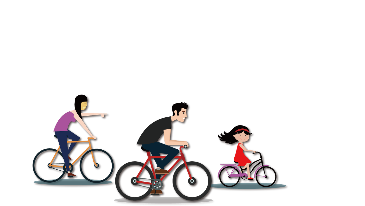 Một số hoạt động trồng trọt ở Hoàng Liên Sơn
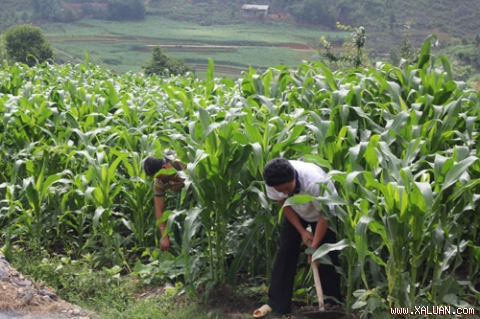 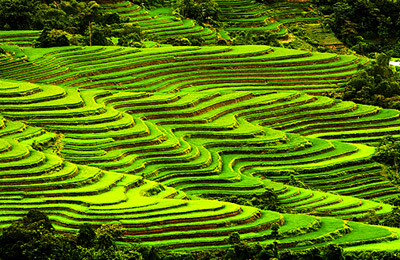 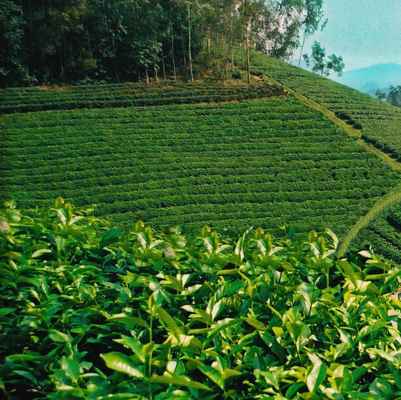 Trồng ngô
Đồi chè
Trồng lúa
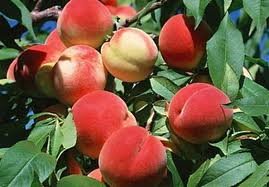 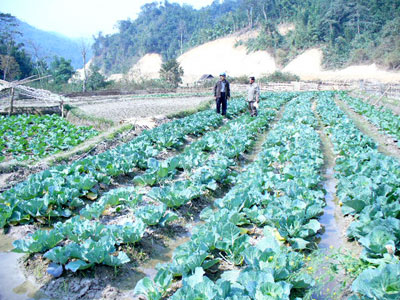 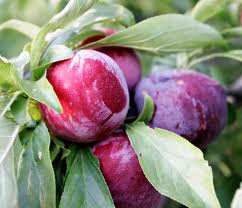 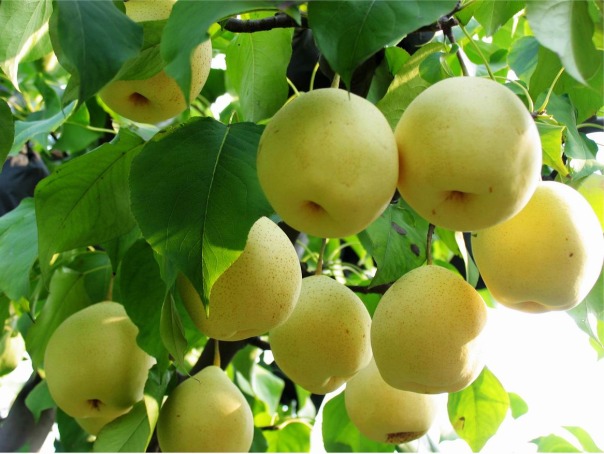 Trồng rau , cây ăn quả xứ lạnh như:đào, mận, lê
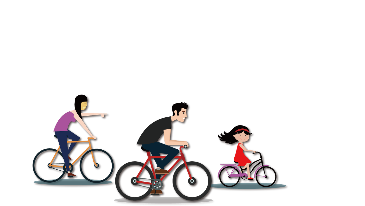 Thứ năm, Ngày 29 tháng 09 năm 2022
Địa lí
Hoạt động sản xuất của người dân 
 ở Hoàng Liên Sơn
2. Nghề thủ công truyền thống
01
Câu 1
Kể tên một số sản phẩm thủ công chính của 
người dân ở Hoàng Liên Sơn?
Thảo luận nhóm
02
Câu 2
Nhận xét về màu sắc của hàng thổ cẩm? 
 Hàng thổ cẩm thường được dùng để làm gì?
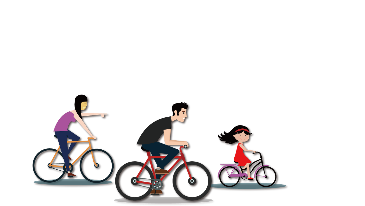 Thứ năm, Ngày 29 tháng 09 năm 2022
Địa lí
Hoạt động sản xuất của người dân 
 ở Hoàng Liên Sơn
1/  Kể tên một số mặt hàng thủ công chính của 
người dân ở Hoàng Liên Sơn?
Dệt, may, thêu, đan lát, rèn, đúc, …
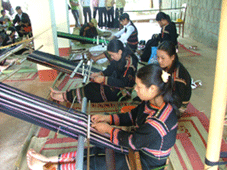 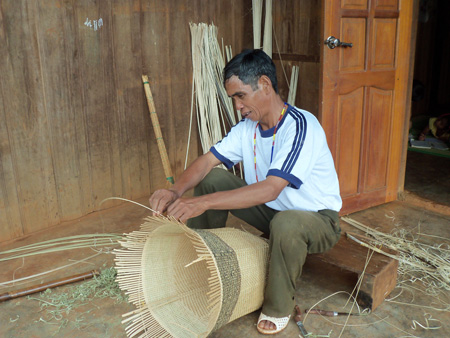 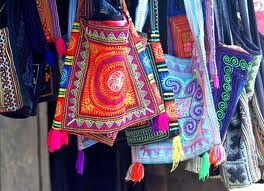 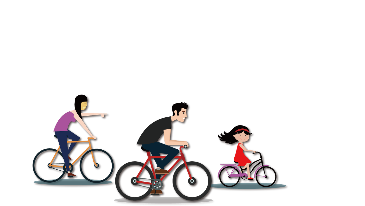 Thứ năm, Ngày 29 tháng 09 năm 2022
Địa lí
Một số mặt hàng thổ cẩm đẹp
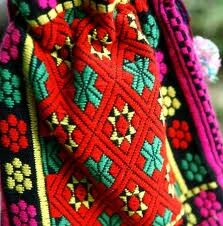 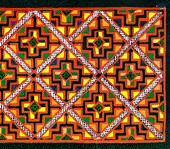 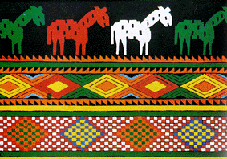 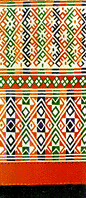 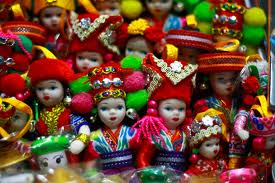 - Hàng thổ cẩm có màu sắc sặc sỡ. 
- Dùng để làm thảm, khăn, mũ, túi …
2/ Nhận xét về màu sắc của hàng thổ cẩm? 
 Hàng thổ cẩm thường được dùng để làm gì?
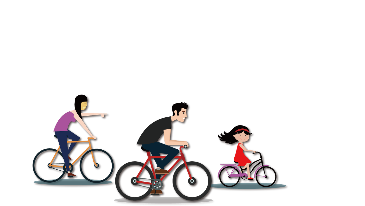 Địa lí 4-GV : Hà THỊ HƯƠNG
Thứ năm, Ngày 29 tháng 09 năm 2022
Địa lí
Hoạt động sản xuất của người dân 
 ở Hoàng Liên Sơn
Kết luận
Để phục vụ đời sống sản xuất, người dân ở đây làm nhiều nghề như: dệt, may, thêu, đan lát, rèn, đúc... tạo nên nhiều sản phẩm đẹp, đặc biệt là hàng thổ cẩm được khách du lịch rất thích mua.
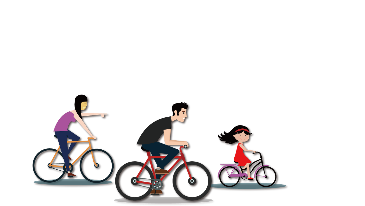 Địa lí 4-GV : Hà Thị Hương
Thứ năm, Ngày 29 tháng 09 năm 2022
Địa lí
Hoạt động sản xuất của người dân 
 ở Hoàng Liên Sơn
1
Kể tên một số khoáng sản có ở Hoàng Liên Sơn?
3. Khai thác khoáng sản
Hãy đọc SGK/78 và trả lời câu hỏi
2
Ở vùng núi Hoàng Liên Sơn, hiện nay khoáng sản nào được khai thác nhiều nhất?
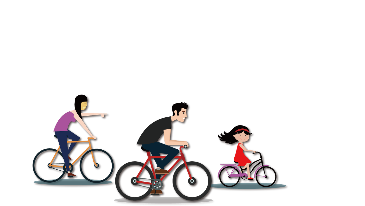 Địa lí 4-GV : Hà Thị Hương
Thứ năm, Ngày 29 tháng 09 năm 2022
Địa lí
Kể tên một số khoáng sản có ở Hoàng Liên Sơn?
Hoạt động sản xuất của người dân 
 ở Hoàng Liên Sơn
Câu 1
Ở vùng núi Hoàng Liên Sơn, hiện nay khoáng sản nào được khai thác nhiều nhất?
Câu 2
Đồng , chì, kẽm, A-pa-tit, …
A-pa-tit
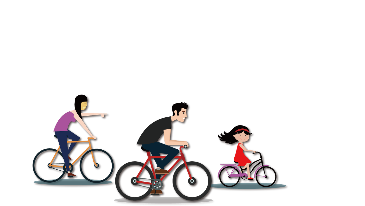 Địa lí 4-GV : Hà Thị Hương
Thứ năm, Ngày 29 tháng 09 năm 2022
Địa lí
Quan sát hình 3, mô tả quy trình sản xuất phân lân?
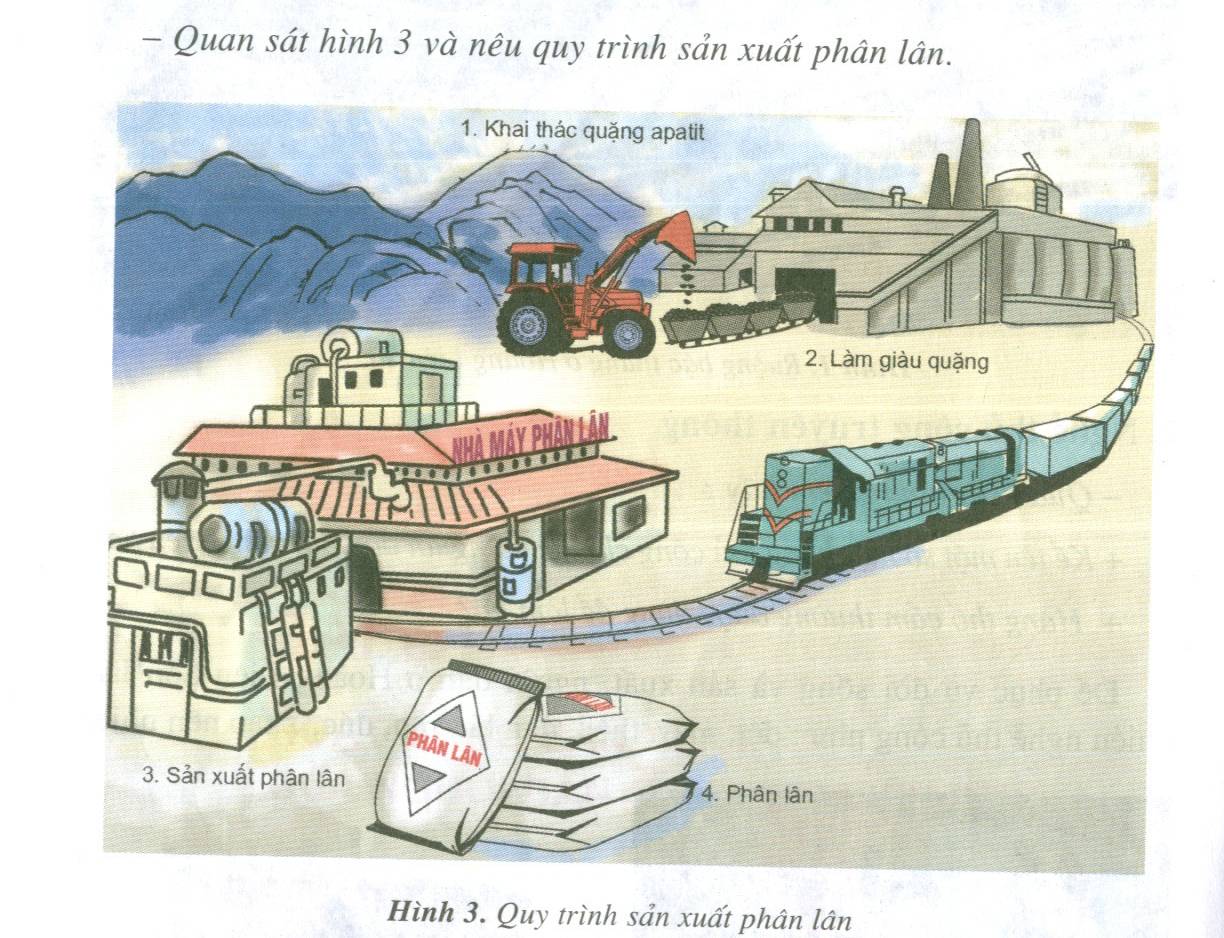 Hình 3. Quy trình sản xuất phân lân
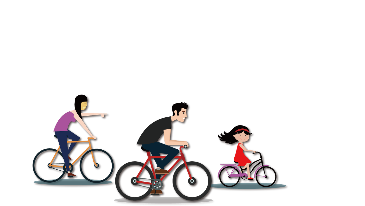 Thứ năm, Ngày 29 tháng 09 năm 2022
Địa lí
Địa lí 4-GV : Hà Thị Hương
Quy trình sản xuất phân lân
01
Quặng  a-pa-tit
02
Được khai thác từ mỏ
03
Loại bỏ đất đá, làm giàu quặng
04
05
Sản xuất phân lân ở nhà máy
Phân lân
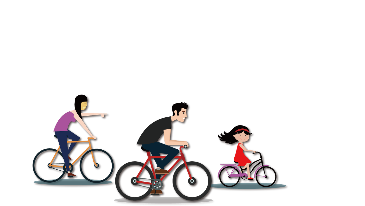 Địa lí 4-GV : Hà Thị Hương
Thứ năm, Ngày 29 tháng 09 năm 2022
Địa lí
Hoạt động sản xuất của người dân 
 ở Hoàng Liên Sơn
Ngoài khai thác khoáng sản, người dân miền núi còn khai thác gì ?
Khai thác gỗ, mây, nứa để làm nhà, đồ dùng …; măng, mộc nhĩ, nấm hương để làm thức ăn; quế, sa nhân để làm thuốc chữa bệnh
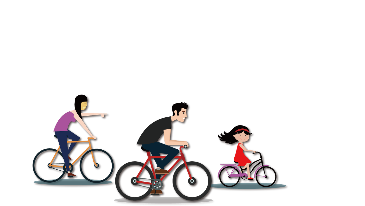 Thứ năm, Ngày 29 tháng 09 năm 2022
Địa lí
Hoạt động sản xuất của người dân 
 ở Hoàng Liên Sơn
Tại sao chúng ta phải bảo vệ, giữ gìn và khai thác khoáng sản hợp lý?
Khoáng sản được dùng làm nguyên liệu cho nhiều ngành công nghiệp nên chúng ta phải bảo vệ, giữ gìn và khai thác khoáng sản hợp lý.
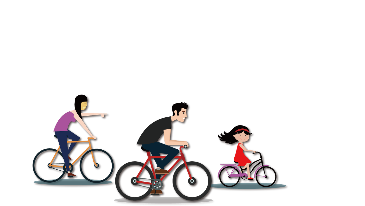 Địa lí 4-GV : Hà Thị Hương
Thứ năm, Ngày 29 tháng 09 năm 2022
Địa lí
Hoạt động sản xuất của người dân 
 ở Hoàng Liên Sơn
Kết luận
Khoáng sản được dùng làm nguyên liệu cho nhiều ngành công nghiệp và chúng có nhiều nhưng  không phải là vô tận. Chúng ta cần phải biết sử dụng chúng tiết kiệm và hiệu quả.
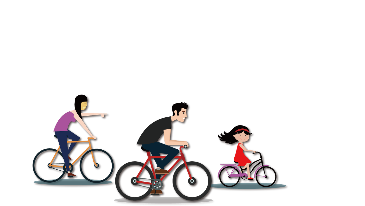 Địa lí 4-GV : Hà Thị Hương
Thứ năm, Ngày 29 tháng 09 năm 2022
Địa lí
Hoạt động sản xuất của người dân 
 ở Hoàng Liên Sơn
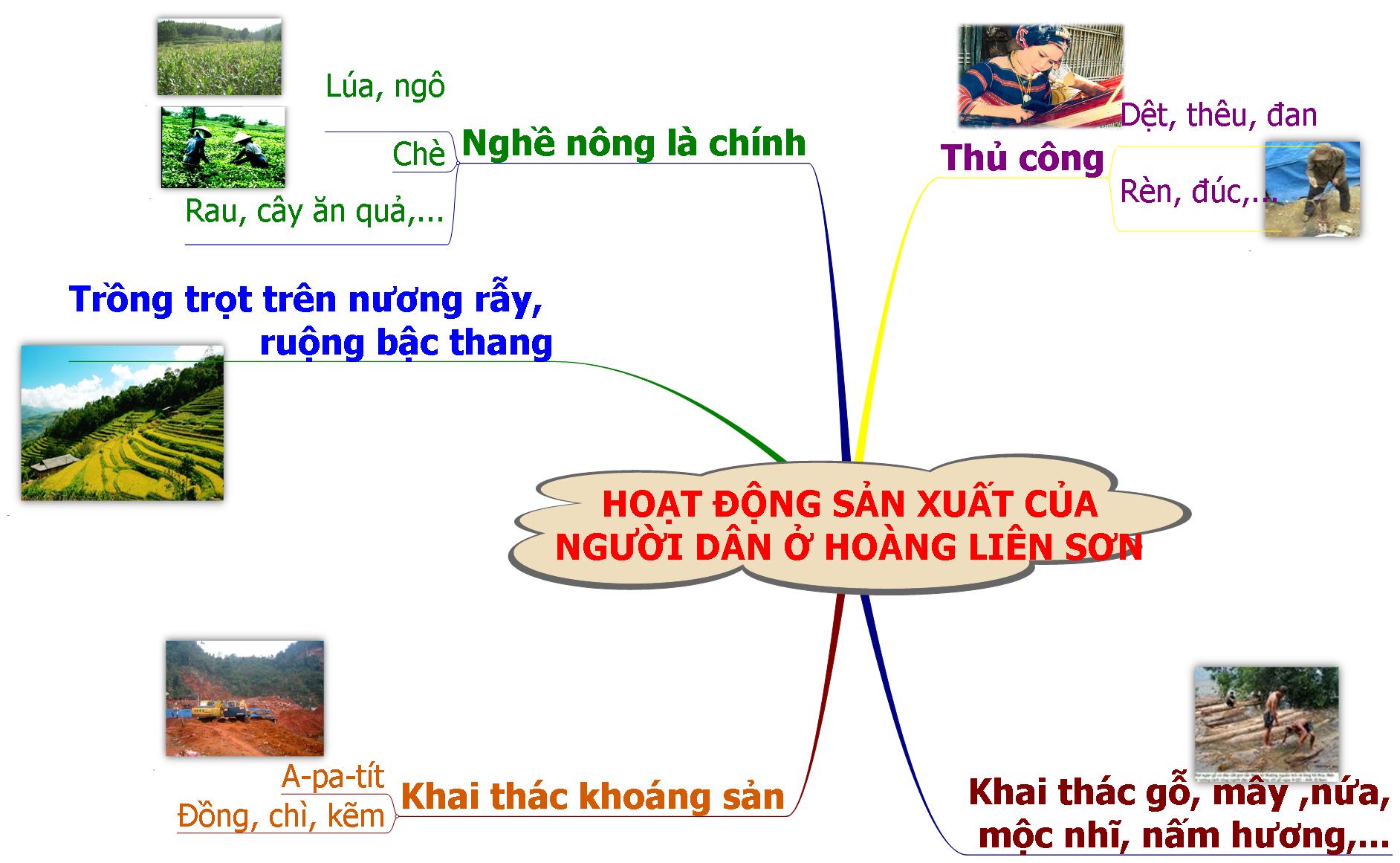 Ghi nhớ:
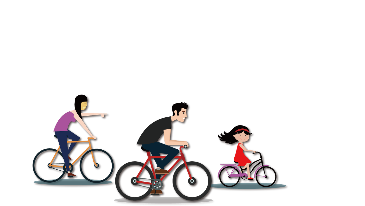 Địa lí 4-GV : Hà Thioj Hương
Thứ năm, Ngày 29 tháng 09 năm 2022
Địa lí
TRÒ CHƠI Ô CHỮ
1
Đây là khoáng sản được khai thác nhiều nhất ở Hoàng Liên sơn
2
Đây là nghề chính của người dân Hoàng Liên sơn
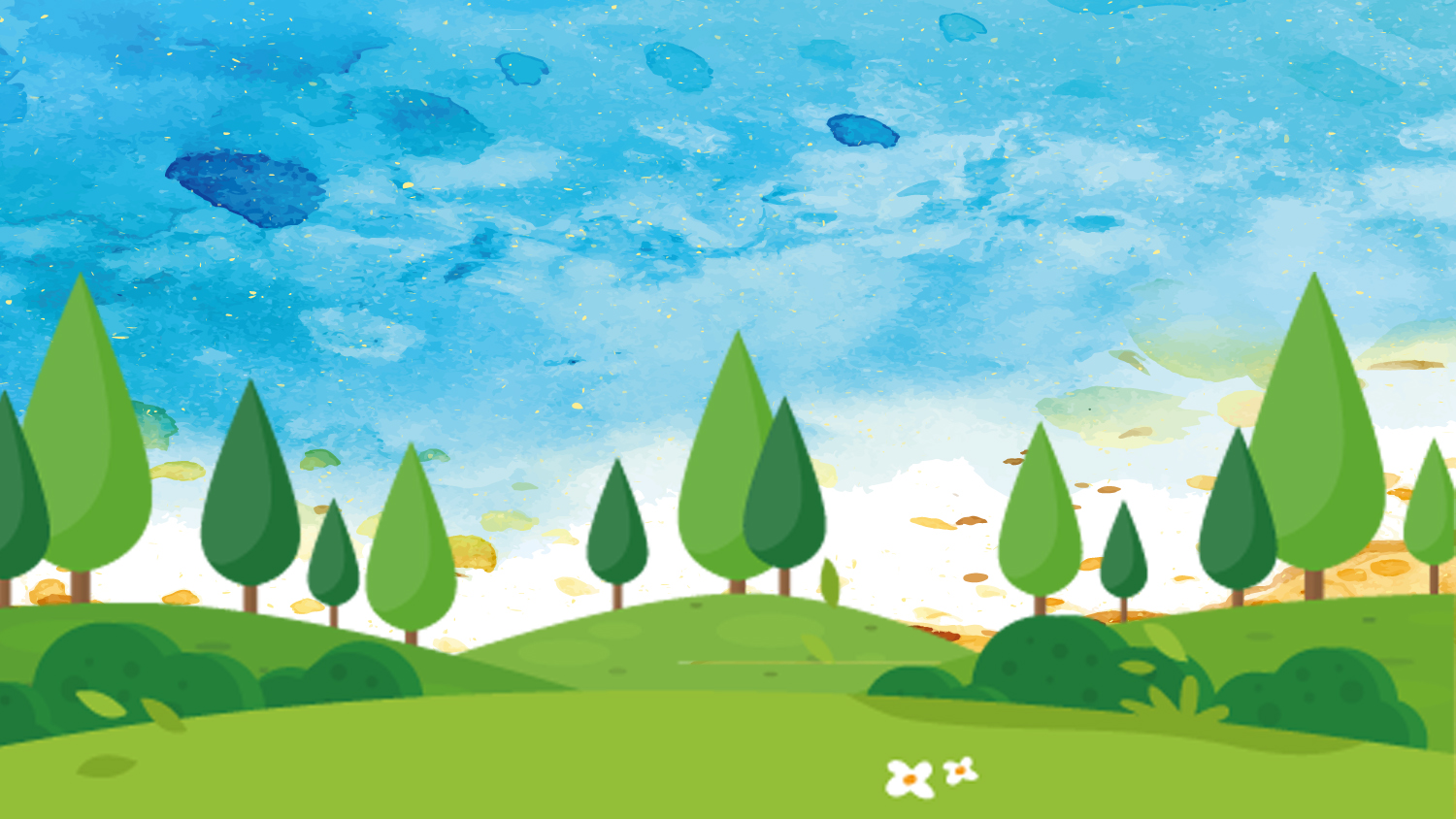 Tạm biệt !
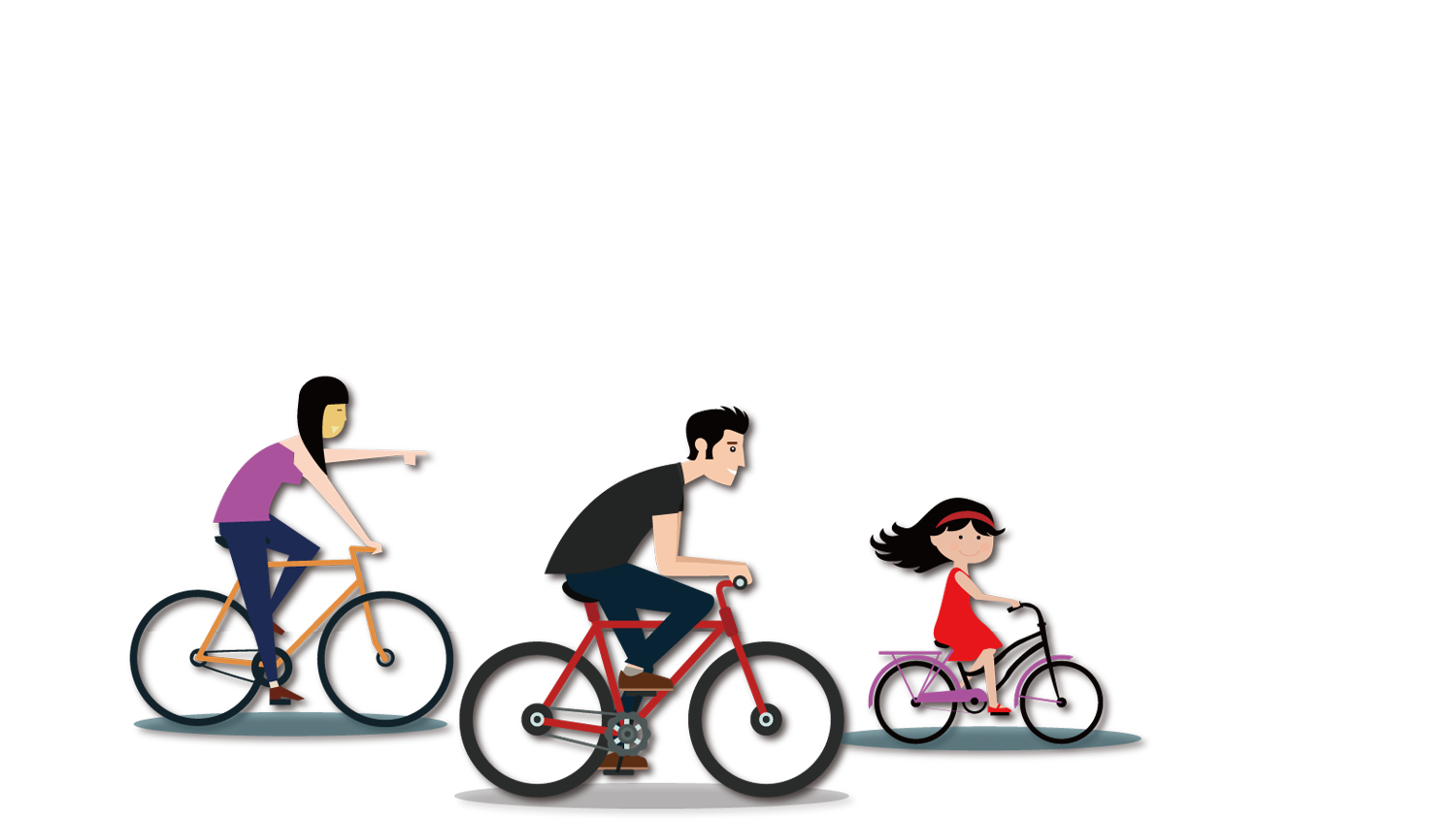